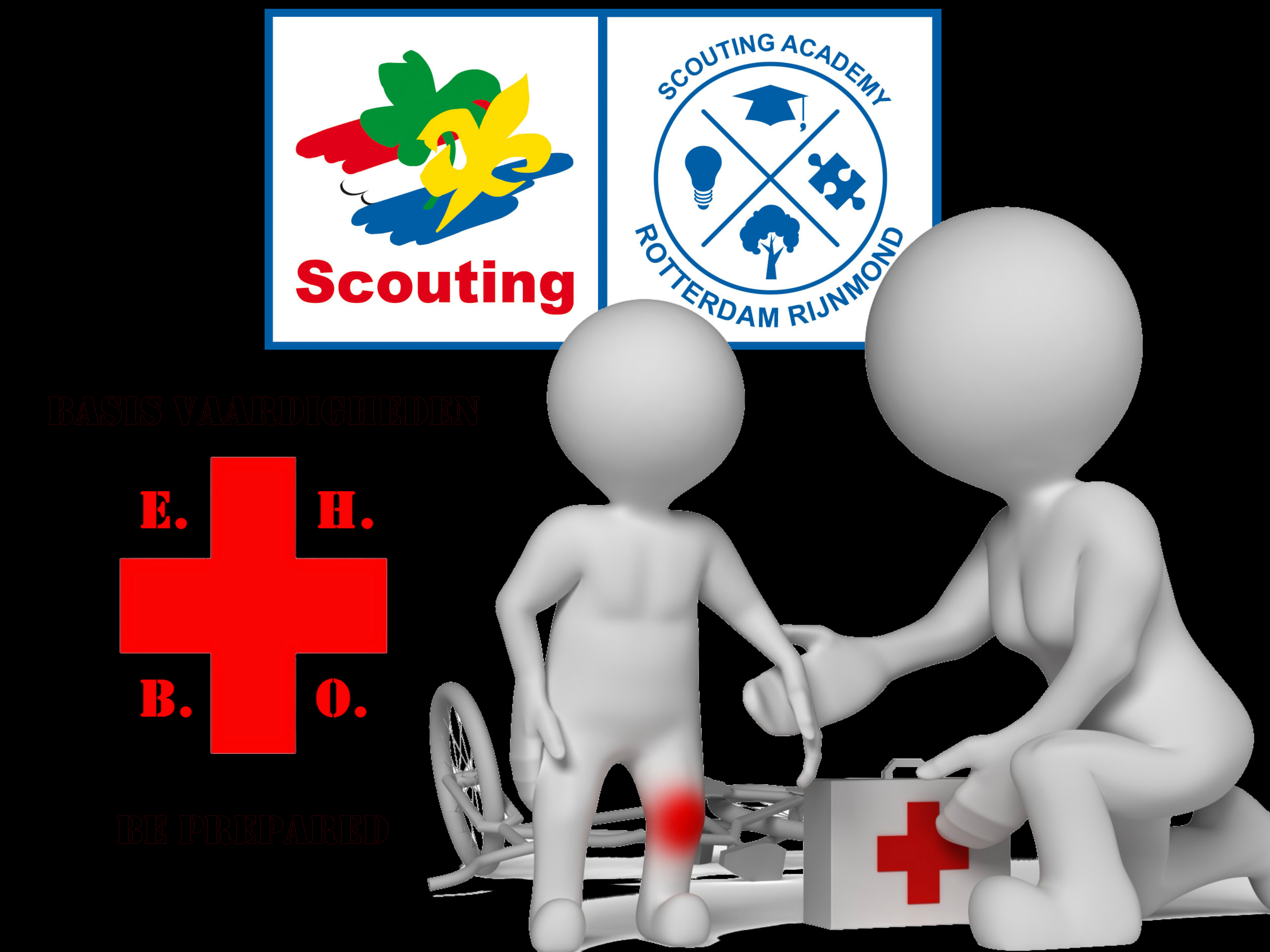 Kinder-EHBO
Les 7
Skills en vaardigheden toets
Kinderziekten & ziektebeelden
Blok 1
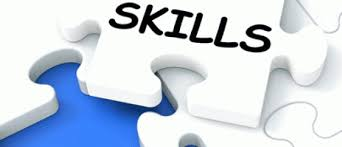 Vaardigheden toets. 
In groepjes van 4 laat je de vaardigheden zien die op je aftekenlijst staan.
Blok 2
Leerdoel: Kinderziektes signaleren en herkennen van de kenmerken.
Leerdoel: Ziektebeelden: 
Astma (luchtwegen)
Diabetisch, insulinepen
Epilepsie
Koortsstuipen
Allergische reactie
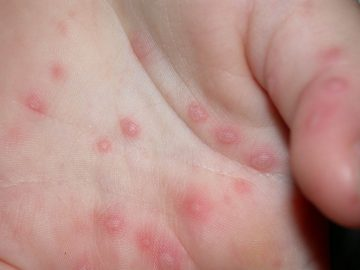 Kinderziektes
Bacteriële kinderziekten: kinkhoest; roodvonk
Virale kinderziekten: Bof; rode hond; waterpokken; mazelen; vijfde ziekte; zesde ziekte; 
Wat zijn de symptomen, besmettingsgevaar (bijv. voor volwassenen), welk advies kun jij geven?
https://www.huidinfo.nl/k/kinderziekten-en-huid/
Het kind is benauwd. Hij ademt piepend uit. De ademhaling kan snel zijn. Het kind kan een suffe, niet alerte indruk maken (uit kinder-EHBO). 
Wat doe je?
Bel 112 bij hevige benauwdheid.
Bel in andere gevallen de huisarts of huisartsenpost.
Geef het kind de ruimte.
Laat het kind rustig zitten of liggen, maar laat hem niet plat liggen.
Blijf zelf kalm, spreek het kind rustig toe en laat hem zich concentreren op de ademhaling.
Start met reanimeren als het kind bewusteloos raakt. 
https://www.longfonds.nl/astma/voor-ouders/heeft-mijn-kind-astma
Astma=ziekte met gevolgen voor de ademhaling
Diabetisch & insulinepen https://diabeter.nl/nl/over-diabeter/wie-we-zijn/
Symptomen: 
Dorst en droge mond
Veel drinken
Veel plassen (soms bedplassen)
Dunner worden
Vermoeidheid
Terugkerende infecties
Verminderd zicht
Epilepsie
Wat is epilepsie?
https://www.hetwkz.nl/getmedia/5288a2ef-68e0-42ee-8a77-c05e18a4d1dd/UMC_Wat_is_epilepsie_infographic_DIGITAAL.pdf.aspx 
Hoe te handelen bij epilepsie?
https://www.hetwkz.nl/getmedia/6d865ba3-20a9-4539-92b3-f19bc24f2d6c/UMC_Handelen_bij_epilepsie_kinderen_DIGITAAL_1.pdf.aspx 

Documentaire: kinderen met epilepsie (25 min). 
https://youtu.be/BdQSFl0ZMCI
[Speaker Notes: https://www.epilepsie.nl/uploads/epilepsie.nl/ef_downloads/466/download/HR_instructiekaart_definitief_met_koninklijk_logo.pdf]
Koortsstuipen zien er angstaanjagend uit, maar meestal treedt er geen blijvend letsel op. De stuipen stoppen meestal vanzelf binnen een minuut of vijf. Een koortsstuip wordt vaak gevolgd door een periode van diepe slaap.
Kenmerken koortsstuipen
Het kind trekt bij een koortsstuip wit weg en reageert niet op aanspreken. De ogen zijn weggedraaid. Hij maakt schokkende bewegingen met armen en / of benen of met het gehele lichaam.
Wat te doen bij koortsstuipen
Zorg ervoor dat het kind zichzelf niet kan bezeren. Geef hem de ruimte en leg eventueel een klein kussen onder zijn hoofd.
Houd geen bewegingen tegen.
Zorg dat het kind zijn warmte kwijt kan. Geen dekens of warme kleding; eventueel een nat washandje op het voorhoofd.
Bel 1-1-2.
Leg het kind na de koortsstuip op zijn zij.
Koorts is een natuurlijke reactie van het lichaam op een infectieziekte.
Koortsstuipen
[Speaker Notes: https://www.kinderneurologie.eu/ziektebeelden/epilepsie/koortsstuip.php]
Allergische reactie
Denk aan:
Voedselallergie
Hooikoorts
Voor medicijnen bijv. antibiotica
Voor huisdieren 
Voor huisstofmijt 
https://allesoverallergie.nl/kinderen
[Speaker Notes: https://www.huidhuis.nl/groep/allergische-ziekten]
Werken aan de opdrachten